Re-Imagine North Watt
Corridor PlanCorridor Advisory Team Meeting #1April 10, 2024
Josh Pilachowski, PhD, TE, RSP1
Senior Transportation Engineer
josh@dksassociates.com
510.295.9741
AGENDA
Project Background
Project Toolbox
Alternative Review
Next Steps
Project Background
Project Background
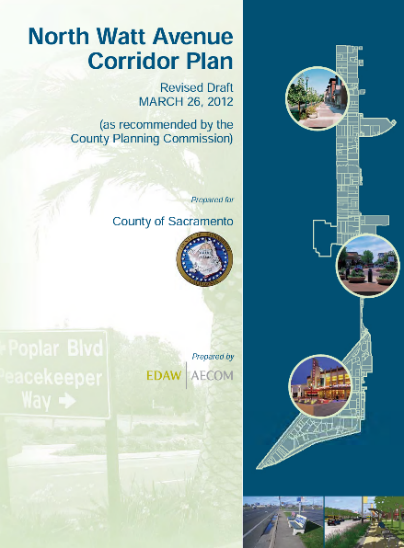 North Watt Avenue Corridor Plan (2012)
Guide infill growth and public improvements
20-year planning horizon
Expansion of transit with mixed use development
Designation of the Corridor as a Smart Growth Street
Requirements for vehicle travel
Need for continuous bike and pedestrian facilities that meet design standards
Location of the Corridor within an Environmental Justice community (2019)
Updated Corridor Plan funded by Caltrans Sustainable Communities Grant (2022)
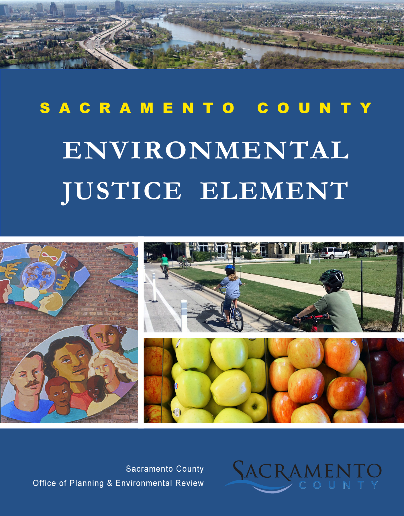 Study Area Extent
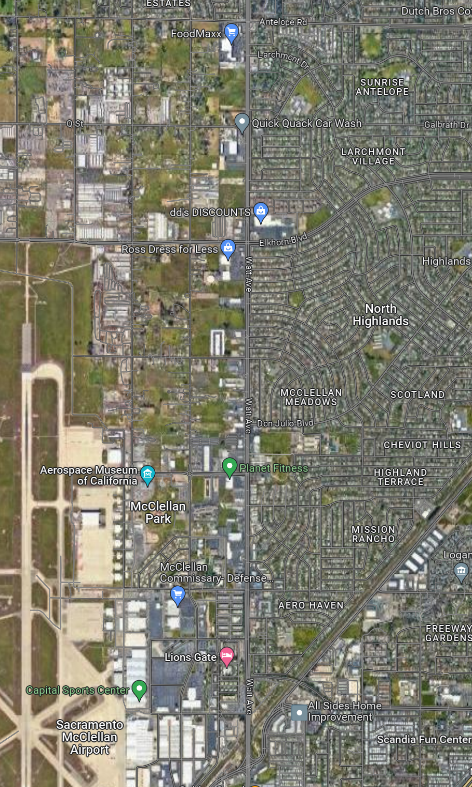 North Watt Avenue
Antelope Road to Peacekeeper Way
3.0 Mile Corridor
4-6 Lanes; 35 mph-45 mph speed limit
Adjacent Land Use
Variety of commercial use either directly adjacent or part of larger combined facilities
Churches, schools, and community centers
Residential uses either directly accessible or on adjacent frontage roads elements
Schedule and Status
Outreach
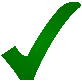 Existing Conditions and Site Review
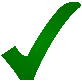 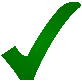 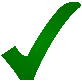 Existing Conditions Report
Focus Groups
Alternatives Analysis
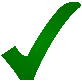 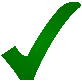 Alternative Screening
Alternative Identification
Recommended Final Alternative
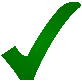 April 20
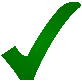 Stakeholder Interviews and Surveys
Summary Report
Implementation Plan
Draft Report
Corridor Advisory Team
Community Workshop
Community Charette
Community Workshop
Committee
Presentations
Final Report
Board Presentation
Adoption
Corridor Advisory Team
Corridor Advisory Team
Purpose and Need Statement
The corridor is characterized by:
Inconsistent sidewalk and bicycle facilities
Lack of access to key locations and services
Growing vehicular demand
High collision rates at key intersections
Goal is to re-imagine North Watt Avenue as a multimodal, sustainable, and safe corridor that meets the needs of all users today and in the future. This project will:
Provide a comfortable and safer traveling environment for vulnerable road users
Improve facilities to meet current ADA requirements and County design standards
Provide transit infrastructure which improves user experience
Accommodate future traffic growth without excessive traffic congestion
Improve safety for all road users
Project Toolbox
Streetscape elements overview
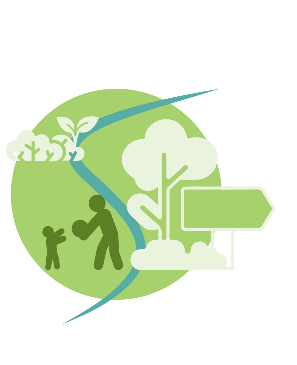 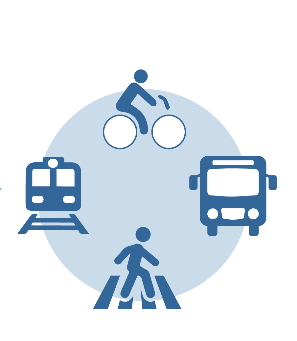 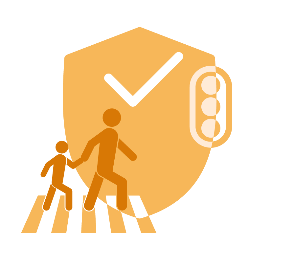 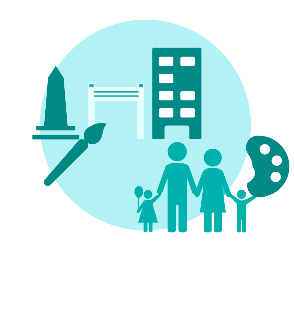 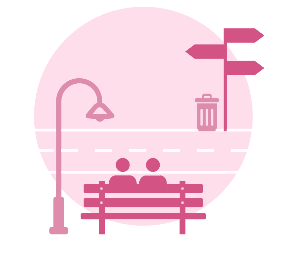 PLACEMAKING
SAFETY
MOBILITY
STREET FURNISHING
LANDSCAPE
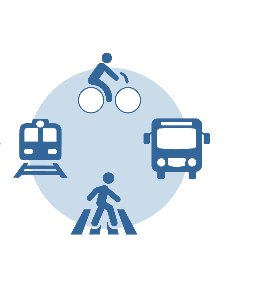 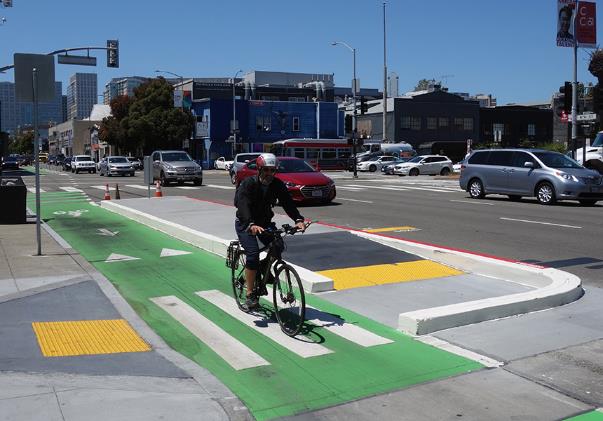 MOBILITY
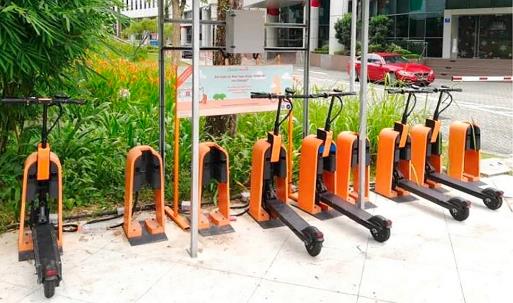 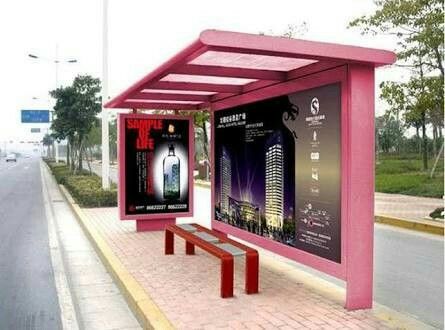 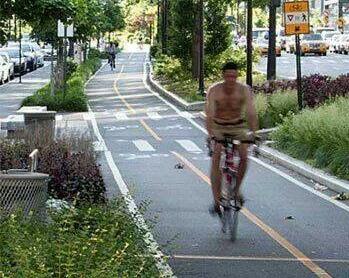 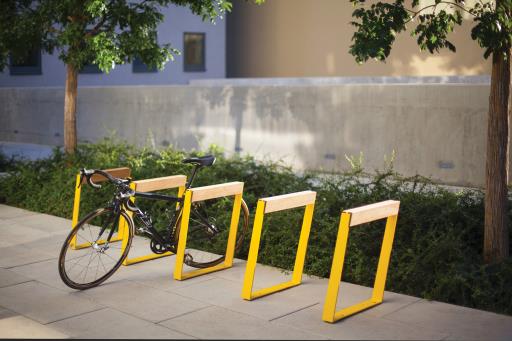 Protected Bike Lanes
Bus-stops/ Shelters
Micro-mobility
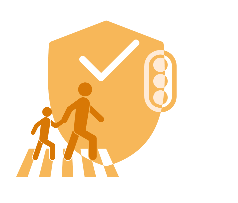 SAFETY
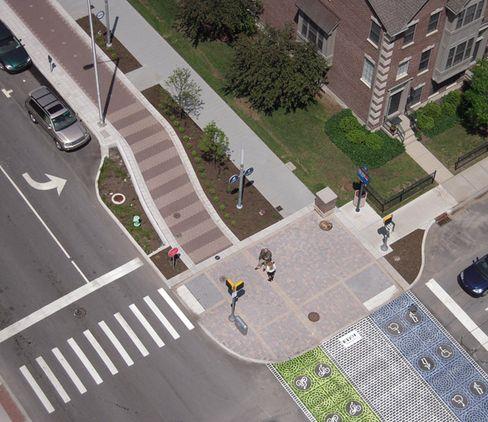 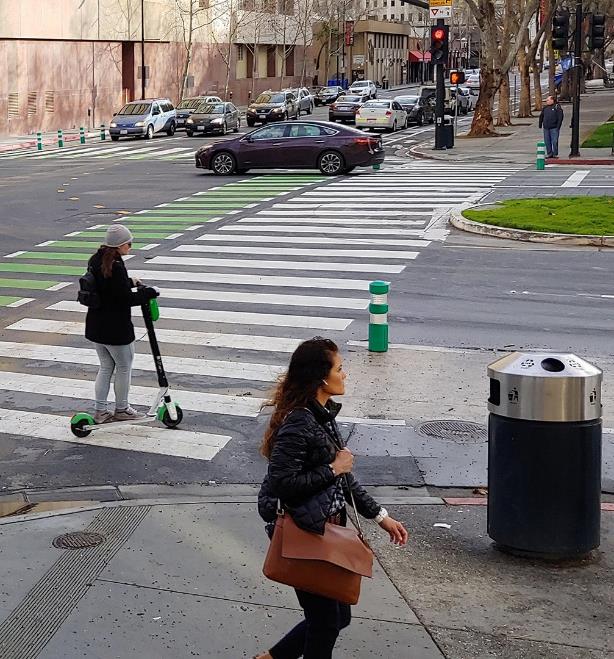 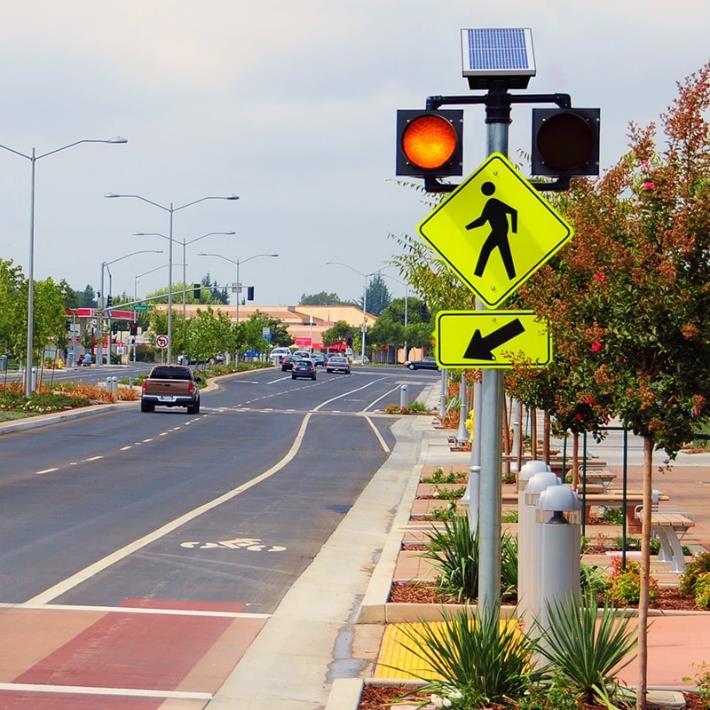 Bulb-outs
Pedestrian Beacons
Enhanced Crosswalks
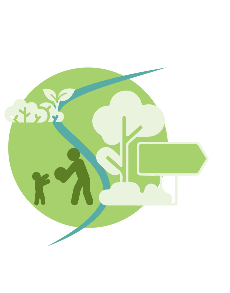 LANDSCAPE
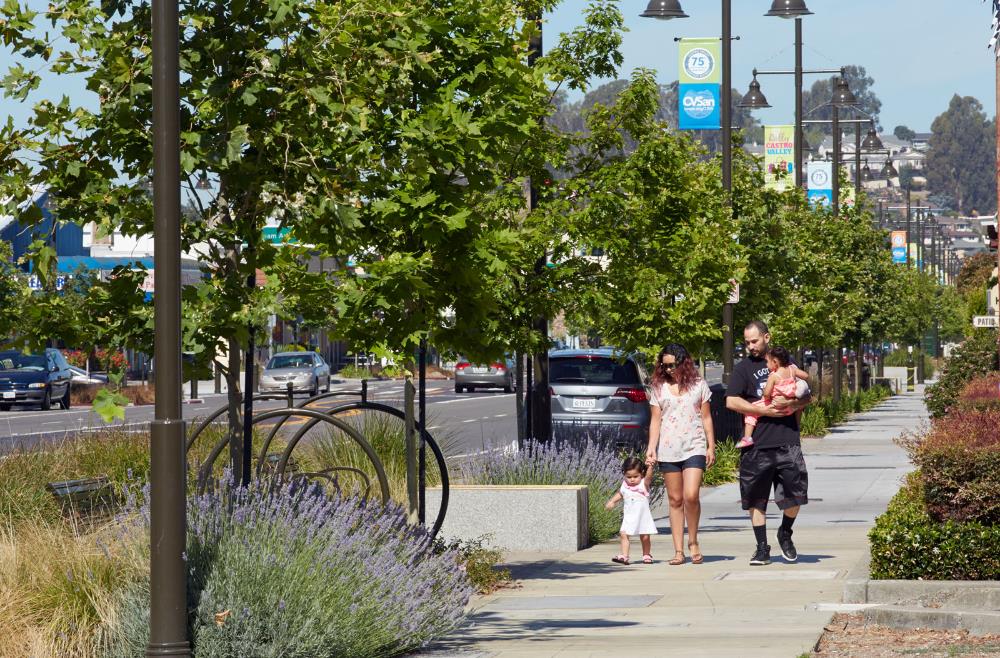 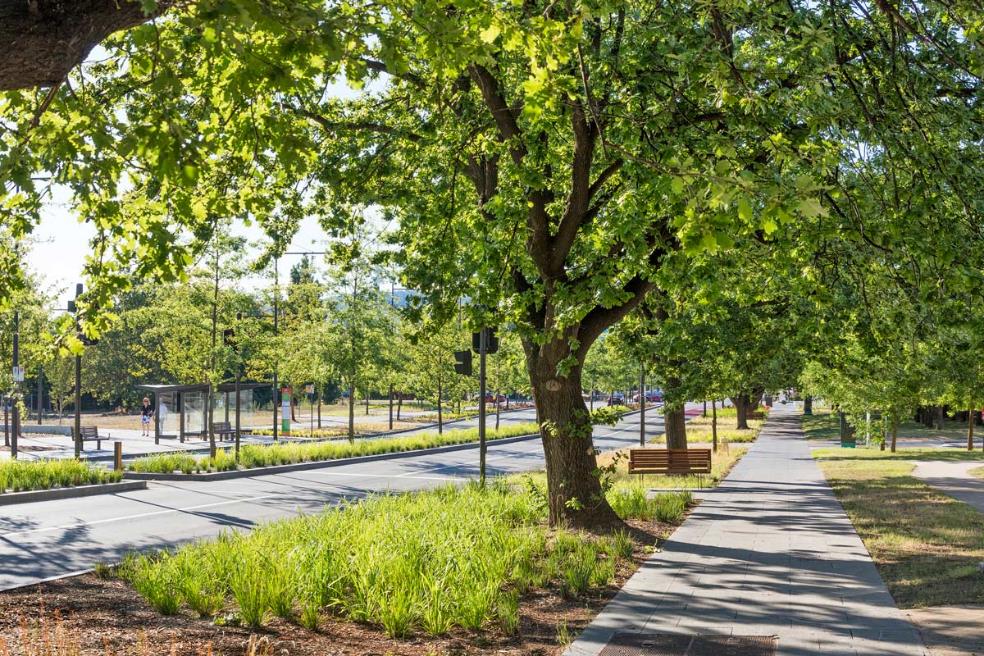 Rain Gardens
Street Planting & Landscape Strips
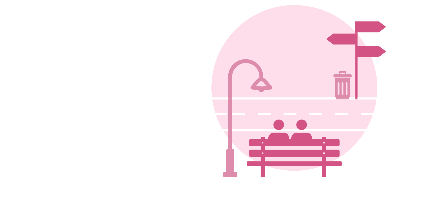 STREET FURNISHING
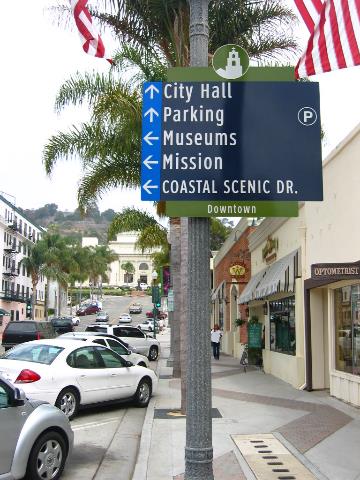 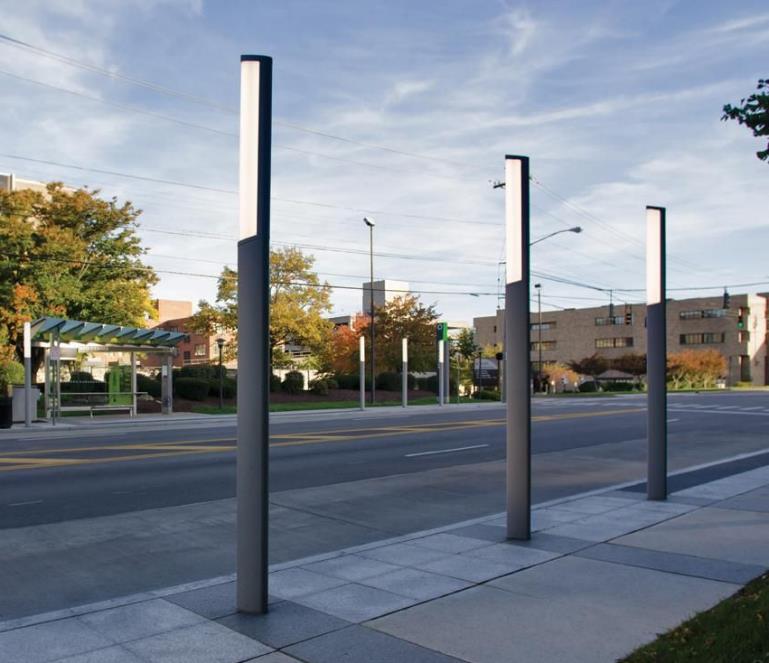 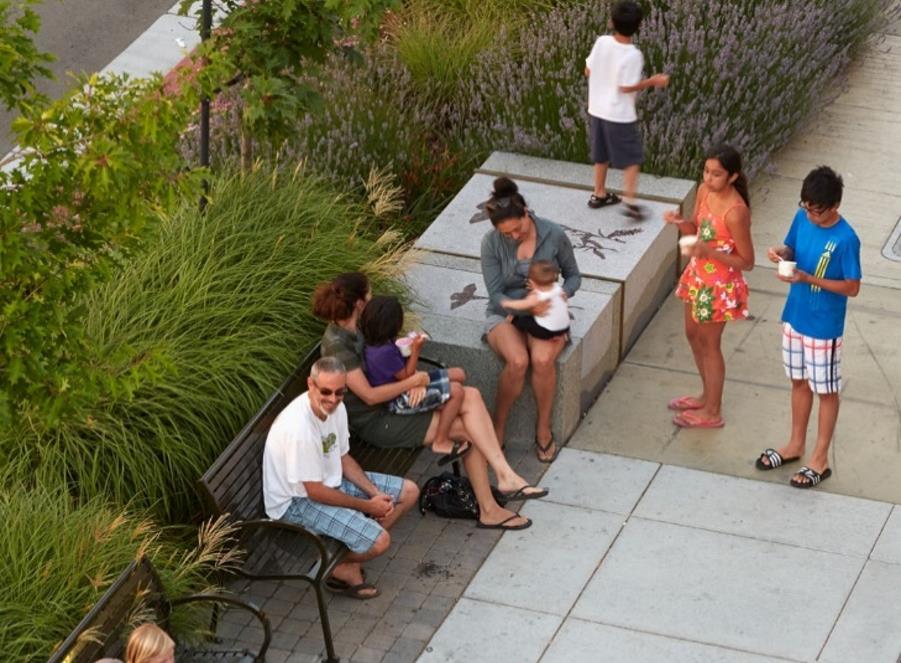 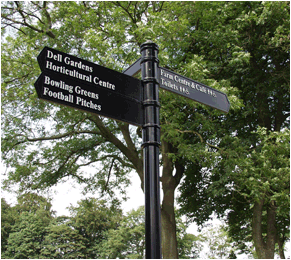 Signage/ Wayfinding
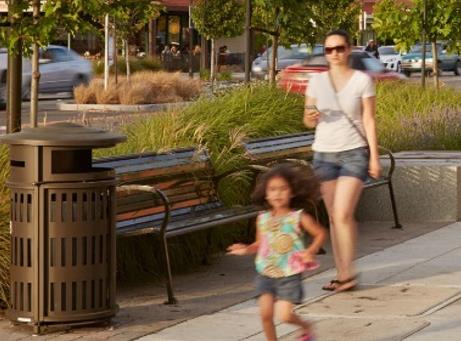 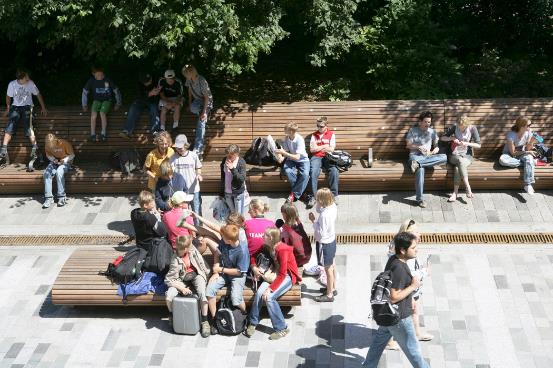 Lighting
Seating/ Benches
Trash Receptacles
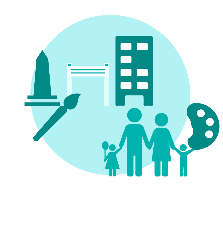 PLACEMAKING
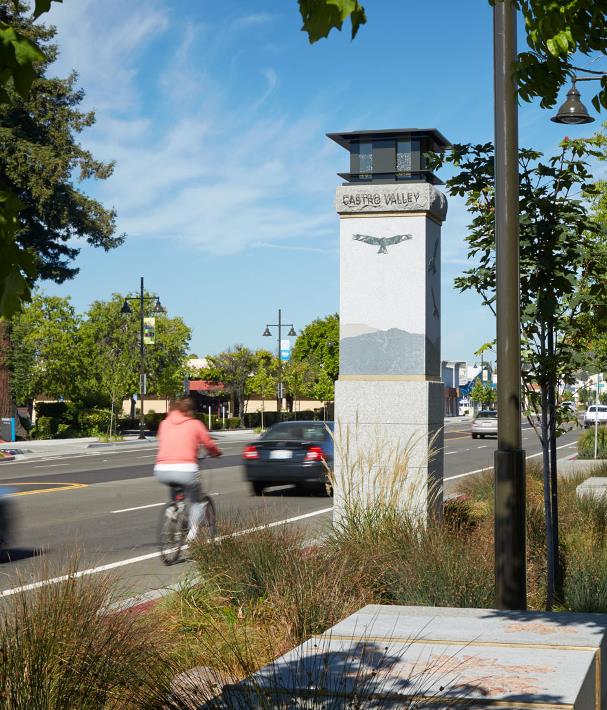 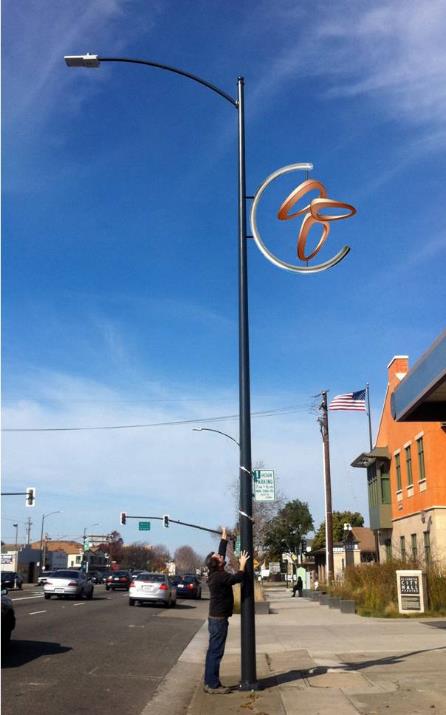 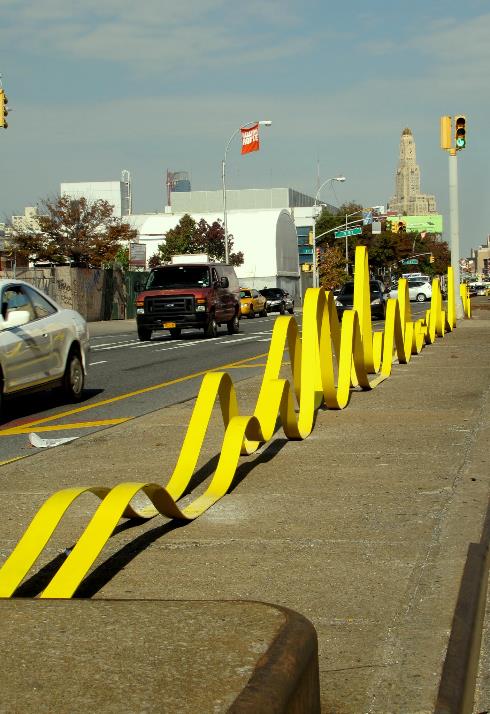 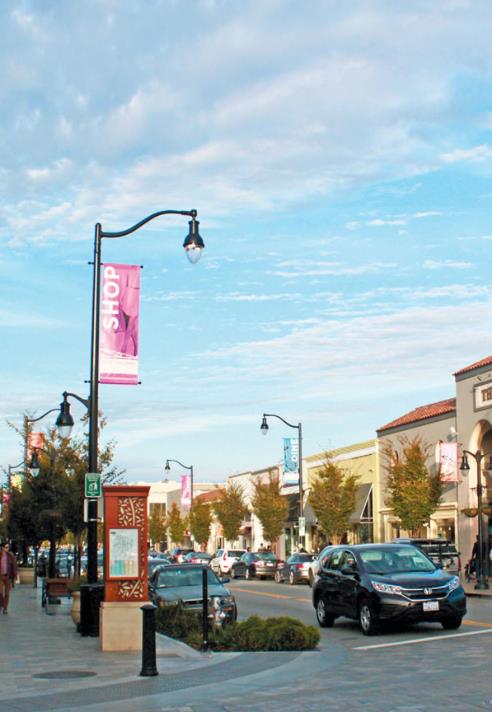 Gateway Element
Public Art
Identity Signage
Roadway Elements Overview
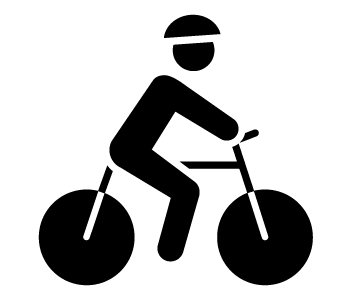 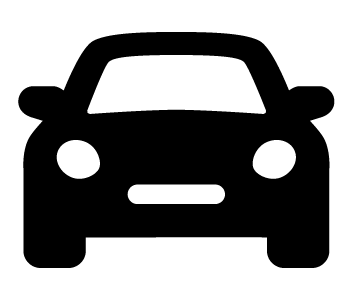 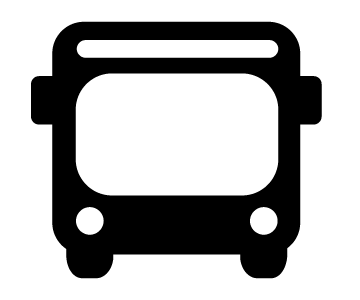 Transit
Vehicle
Bicycle
Transit Facilities
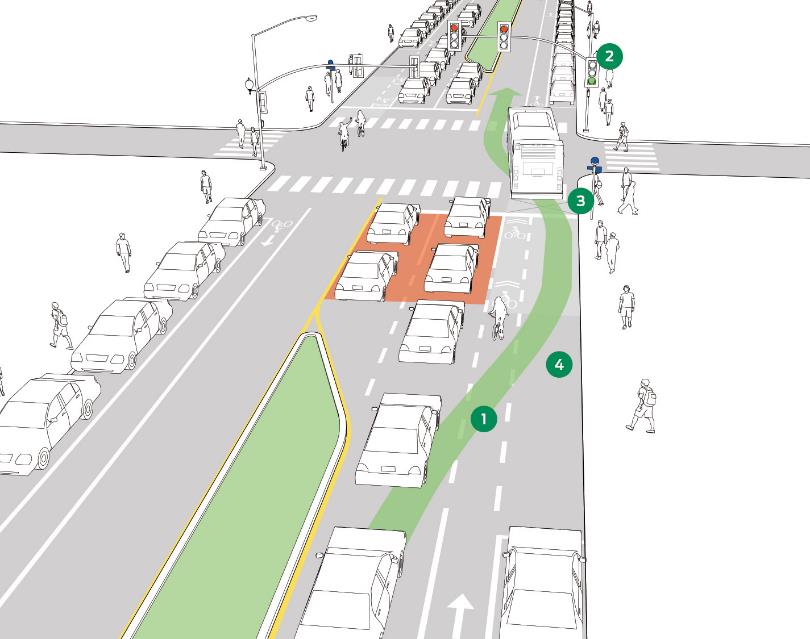 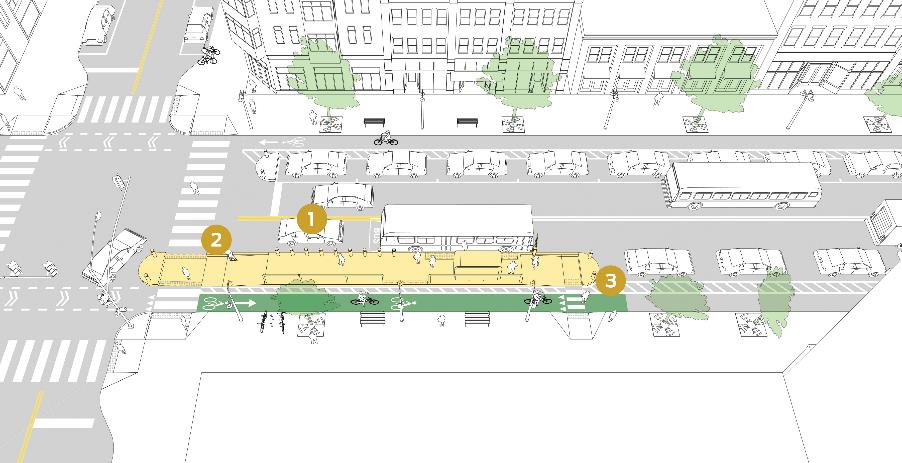 Island Stops
Bus Queue Jumps
Images Source: Transit Street Design Guide, NACTO, Accessed April 9, 2024
Roadway Facilities
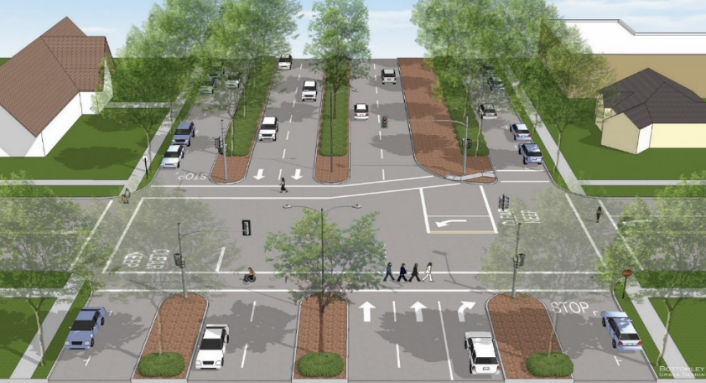 Urban Boulevard
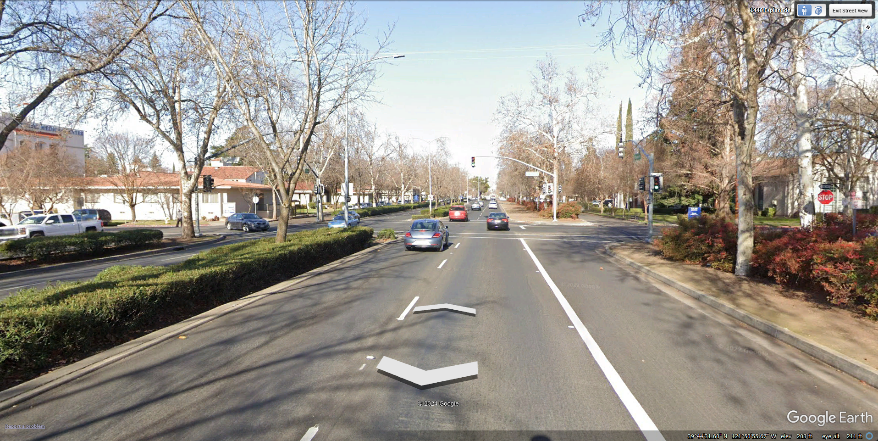 Image Source: Esplanade Corridor Safety and Accessibility Study, Chico, CA; W-Trans, September 9, 2016
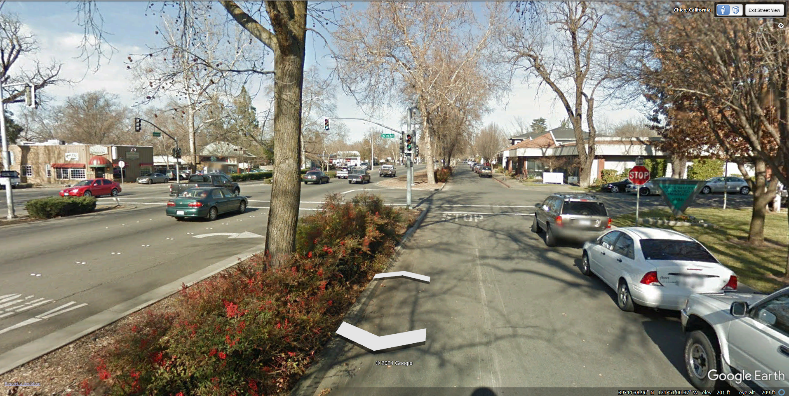 Image Source: Google Earth Street View, Esplanade, Chico, CA
Image Source: Google Earth Street View, Esplanade, Chico, CA
Roadway Facilities
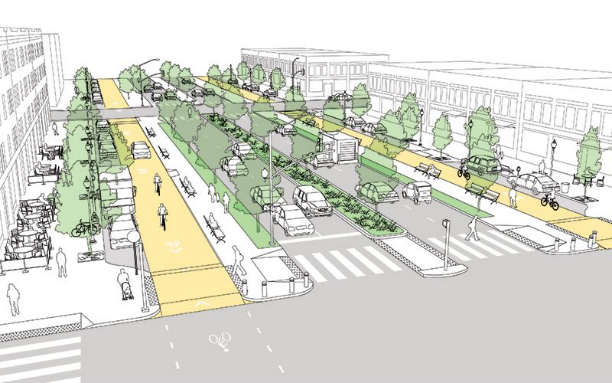 Urban Boulevard
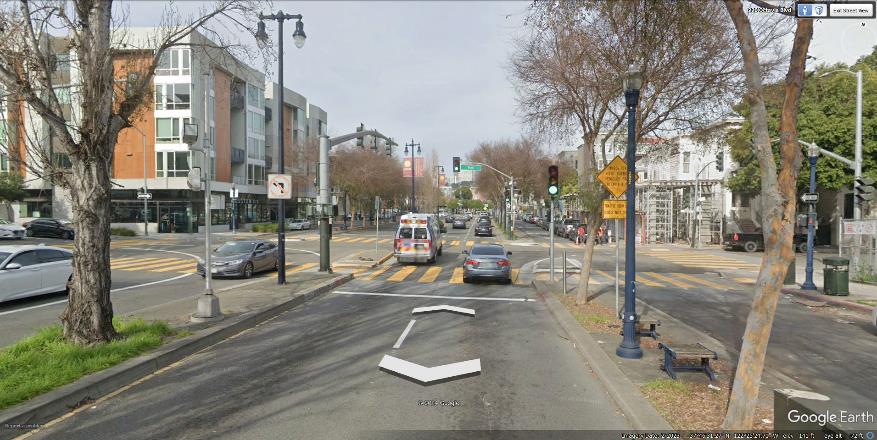 Image Source: Urban Street Design Guide, NACTO, Accessed April 9, 2024
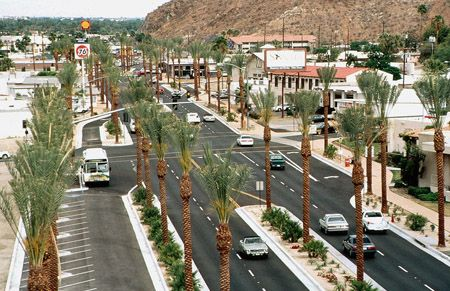 Image Source: Google Earth Street View, Octavia Street, San Francisco, CA
Image Source: Urban Street Design Guide, NACTO, Accessed April 9, 2024; Original Photo credit to Urbanlandscapes.info
Bicycle Facilities
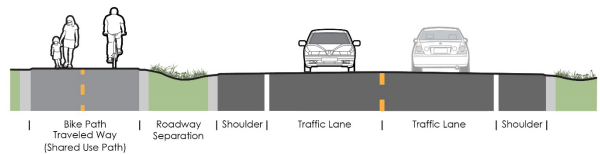 Class I Bike Trail
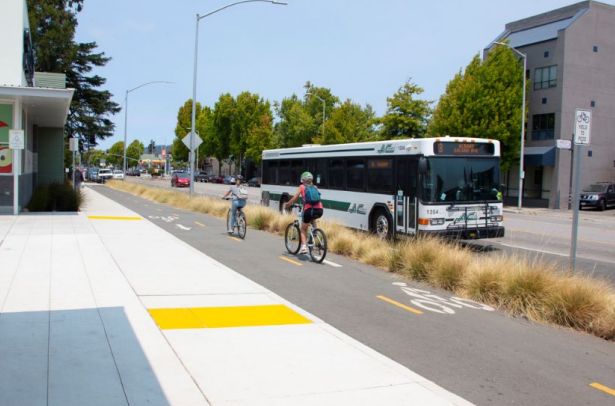 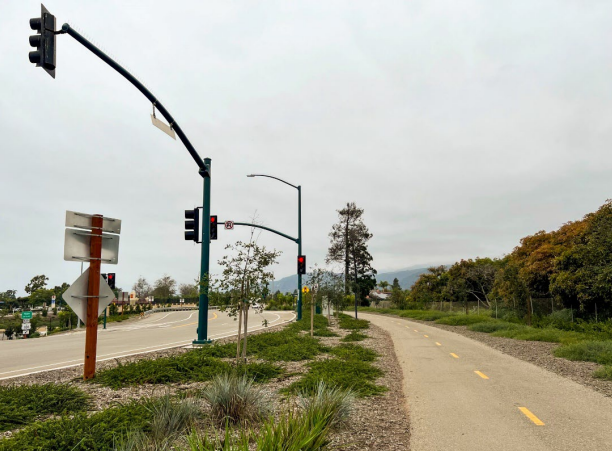 Images Source: DIB 94 Complete Streets: Contextual Design Guidance, Caltrans, January 16, 2024
Bicycle Facilities
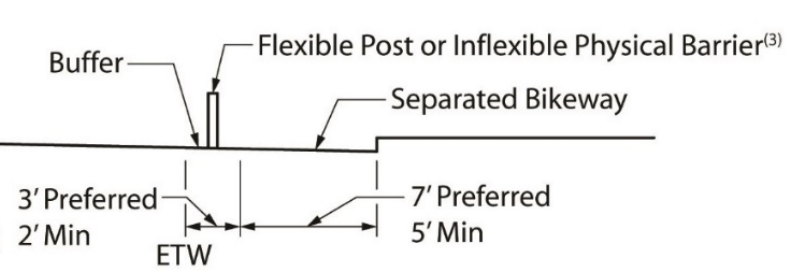 Class IV Bike Lanes
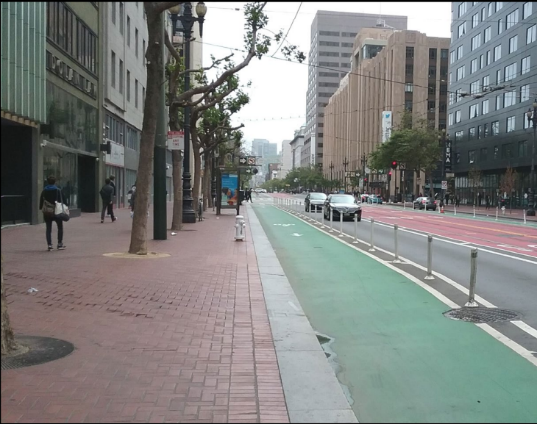 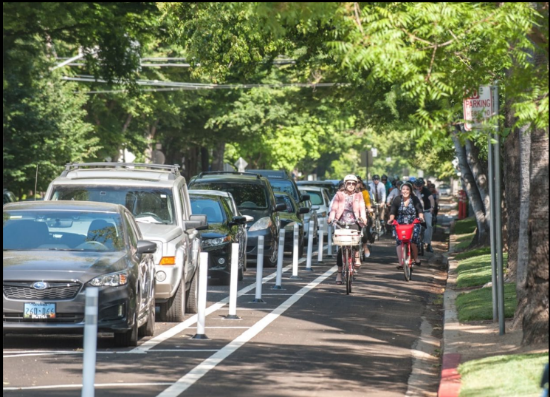 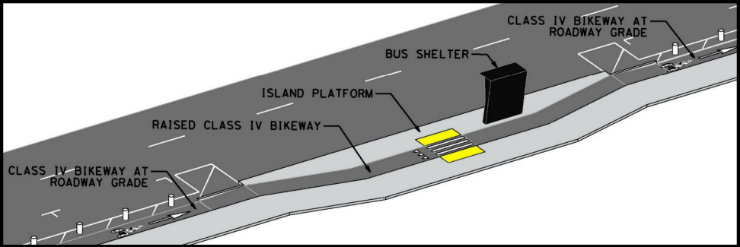 Images Source: DIB 89-02 Class IV Bikeway Guidance, Caltrans, February 7, 2022
Alternatives
Project Alternative Concepts
Vehicle/Bicyclist Priority Improvement
Options for either four or six lane cross sections
If a four lane cross section is used, requires improvements to 34th Street
Install Class IV buffered bike lanes along Watt Avenue
Urban Boulevard 
Improve and expand the frontage road system along Watt Avenue
Provide lower stress bicycle and pedestrian connections along the frontage roads
Limit conflicting driveways for through traffic on Watt Avenue
Minimum Improvements
Bring corridor up to current design standards
Sidewalk and bike lane gap closures
One-Way Couplet
Conceives North Watt Avenue as one way northbound and 34th Steet as one way southbound
Study from 2012 had this cross section as three travel lanes, one BRT lane, and one class II bike lane
Current recommendation for this alternative based on feedback removes the BRT lane and replaces the Class II bike lanes with a Class I Trail on North Watt Avenue
Project Alternative Concepts
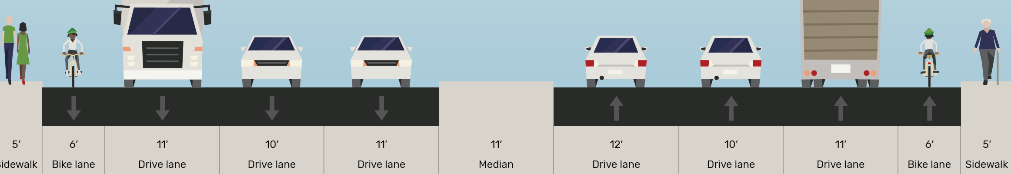 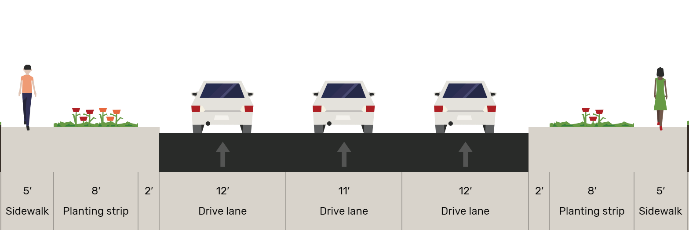 Minimum Build
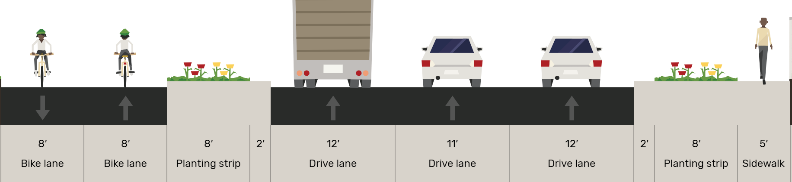 Watt Avenue
34th Street
One-Way Couplet
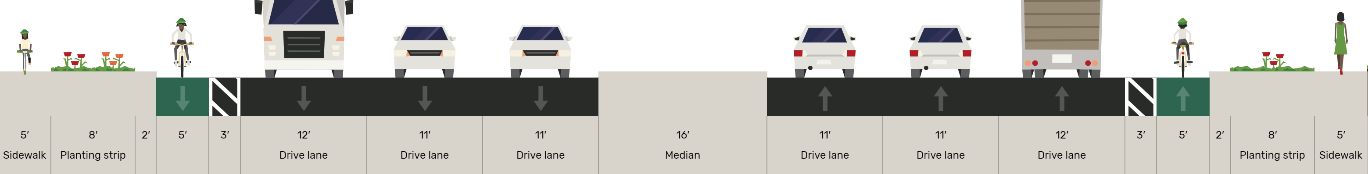 Vehicle/Bicyclist Priority Improvement
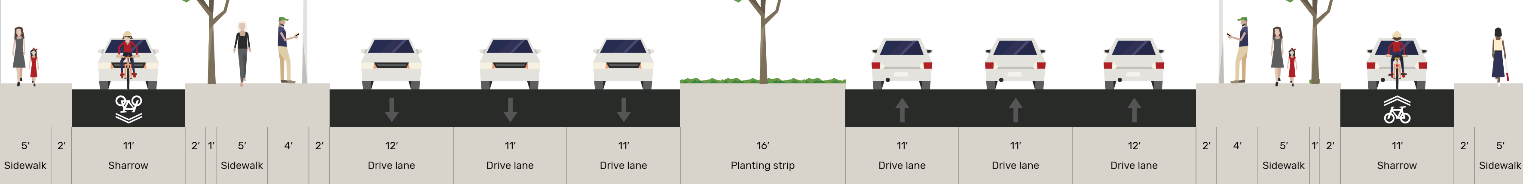 Urban Boulevard
Cross Sections illustrative, actual dimensions for design will vary by location along the corridor
Cross Sections Generated with Open StreetMix
Minimum Improvements
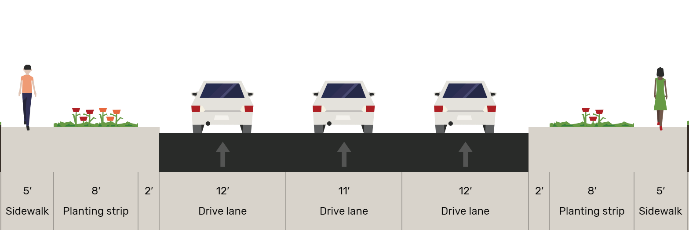 B
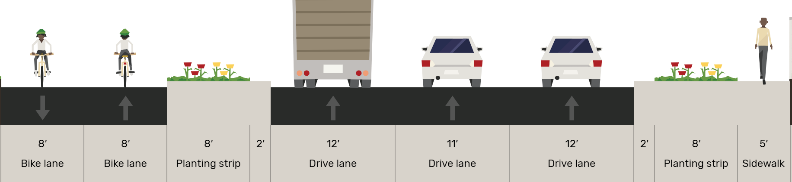 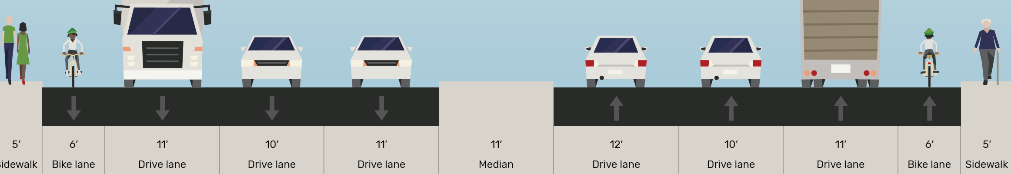 C
Key Aspects of Improvement
Bring the existing sidewalks and bicycle lanes up to standard
Close the existing gaps in pedestrian and bicycle infrastructure
Provide frontage improvements where feasible
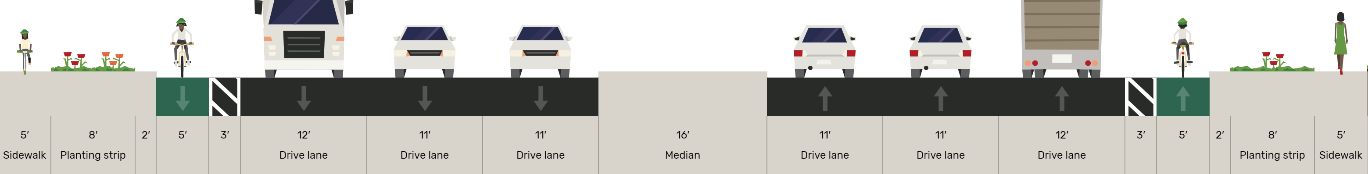 D
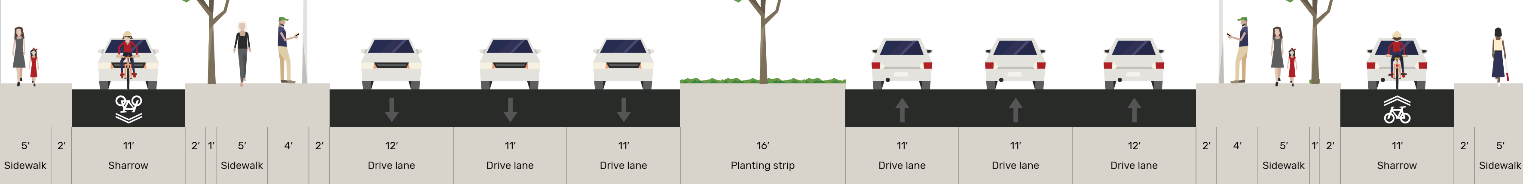 Outcomes
Low Cost and Low Right of Way (ROW) Impact
Brings the corridor in line with current engineering standards with minimal impact to existing homes and businesses
Would not meet the needs of future traffic growth anticipated along Watt Avenue
Corridor would still be high stress for pedestrians and Bicyclists
Cross Sections illustrative, actual dimensions for design will vary by location along the corridor
Cross Sections Generated with Open StreetMix
One Way Couplet
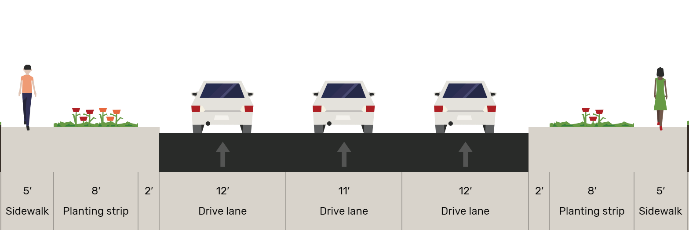 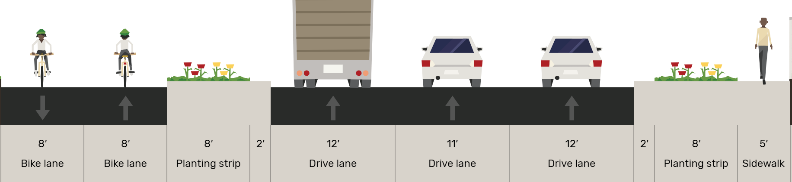 A
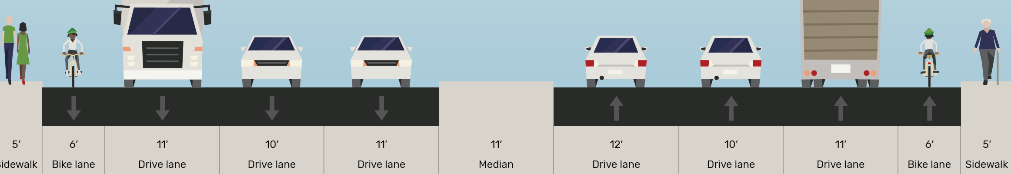 C
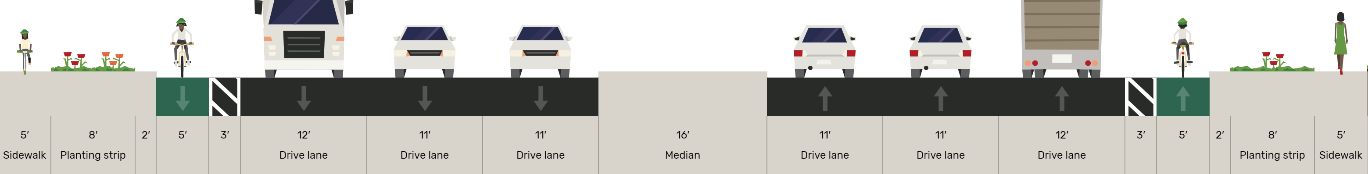 Watt Avenue
34th Street
Key Aspects of Improvement
Narrows the existing Watt Avenue to three lanes Northbound and improves 34th Street to three lanes southbound
Provides a Class I Bike trail or Bus Rapid Transit (BRT) lanes in the corridor
D
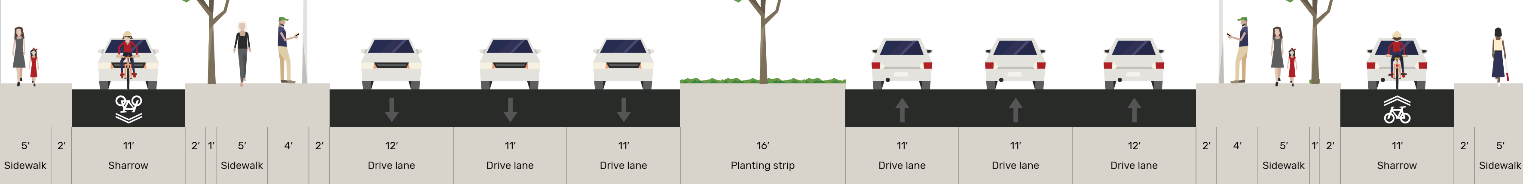 Outcomes
High cost of improvement and requires significant ROW acquisition on 34th Street
Additional ROW and design challenges for transition points
Brings the corridor in line with current engineering standards 
Provides sufficient through capacity for commuters
Requires significant improvement on multiple cross streets between Watt Avenue and 34th street
Would provide potential for significant improvement to bicycle access
Significantly increases walking distance for access to/from southbound transit
Cross Sections illustrative, actual dimensions for design will vary by location along the corridor
Cross Sections Generated with Open StreetMix
Vehicle/Bicycle Priority
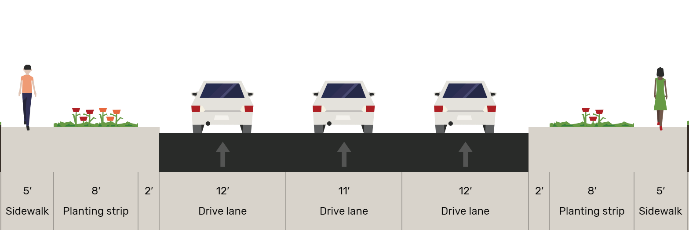 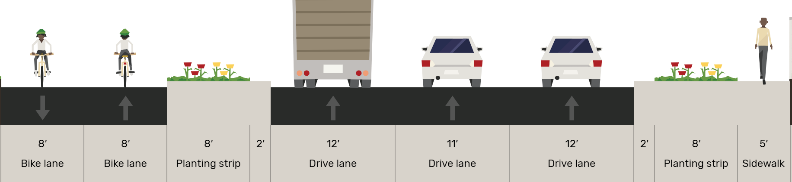 B
D
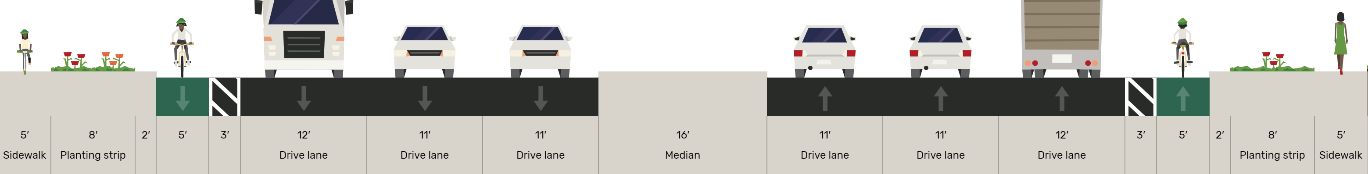 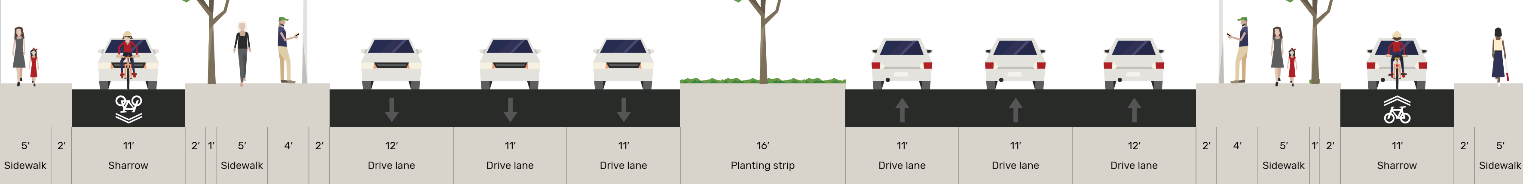 Key Aspects of Improvement
Widens the existing Watt Avenue to accommodate six lanes of traffic for most of the study corridor
Adds Class IV buffered bike lanes to both sides of the street
Improves sidewalk and frontage to improve pedestrian comfort
Outcomes
Middle cost improvement with additional ROW only needed in portions of the corridor
Brings the corridor in line with current engineering standards 
Provides sufficient through capacity for growth
Does not impact 34th Street
Would provide significant improvement to bicycle access
Cross Sections illustrative, actual dimensions for design will vary by location along the corridor
Cross Sections Generated with Open StreetMix
Urban Boulevard
C
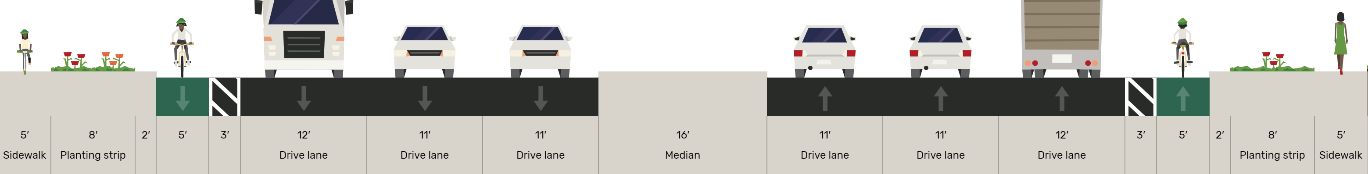 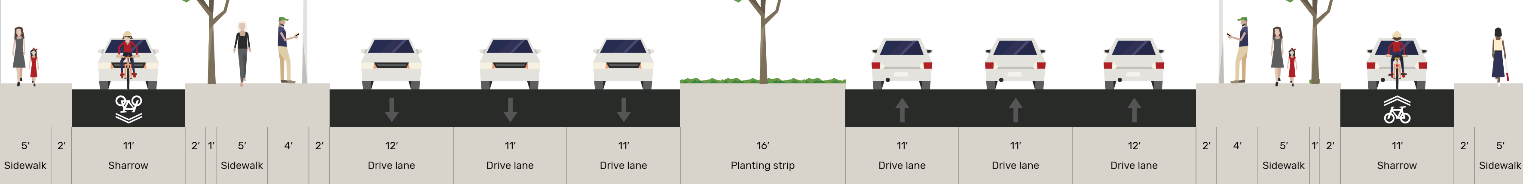 Key Aspects of Improvement
Widens the existing Watt Avenue to accommodate six lanes of traffic for most of the study corridor
Adds one way frontage roads to much of the corridor and converts existing two-way frontage to one way
Places a significant buffer between the main travel lanes and the frontage streets which prioritize pedestrian and bicycle activity
Reduces vehicle conflicts for through lanes on Watt Avenue
Outcomes
Highest cost improvement with additional ROW needed throughout the corridor
Brings the corridor in line with current engineering standards 
Provides sufficient through capacity for growth
Does not impact 34th Street
Would provide significant improvement for pedestrians and bicyclists
Cross Sections illustrative, actual dimensions for design will vary by location along the corridor
Cross Sections Generated with Open StreetMix
Next Steps
Next Steps
Alternative Refinement
Public Workshop #2 – April 20, 2024
Detailed alternative description
Evaluation and Selection of Preferred Alternative
Comparative review of each alternative
Cost estimation and displacement analysis
Outreach
Raising awareness of the preferred alternative
THANK YOU
Josh Pilachowski, PhD, TE, RSP1
Senior Transportation Engineer
josh@dksassociates.com
510.295.9741